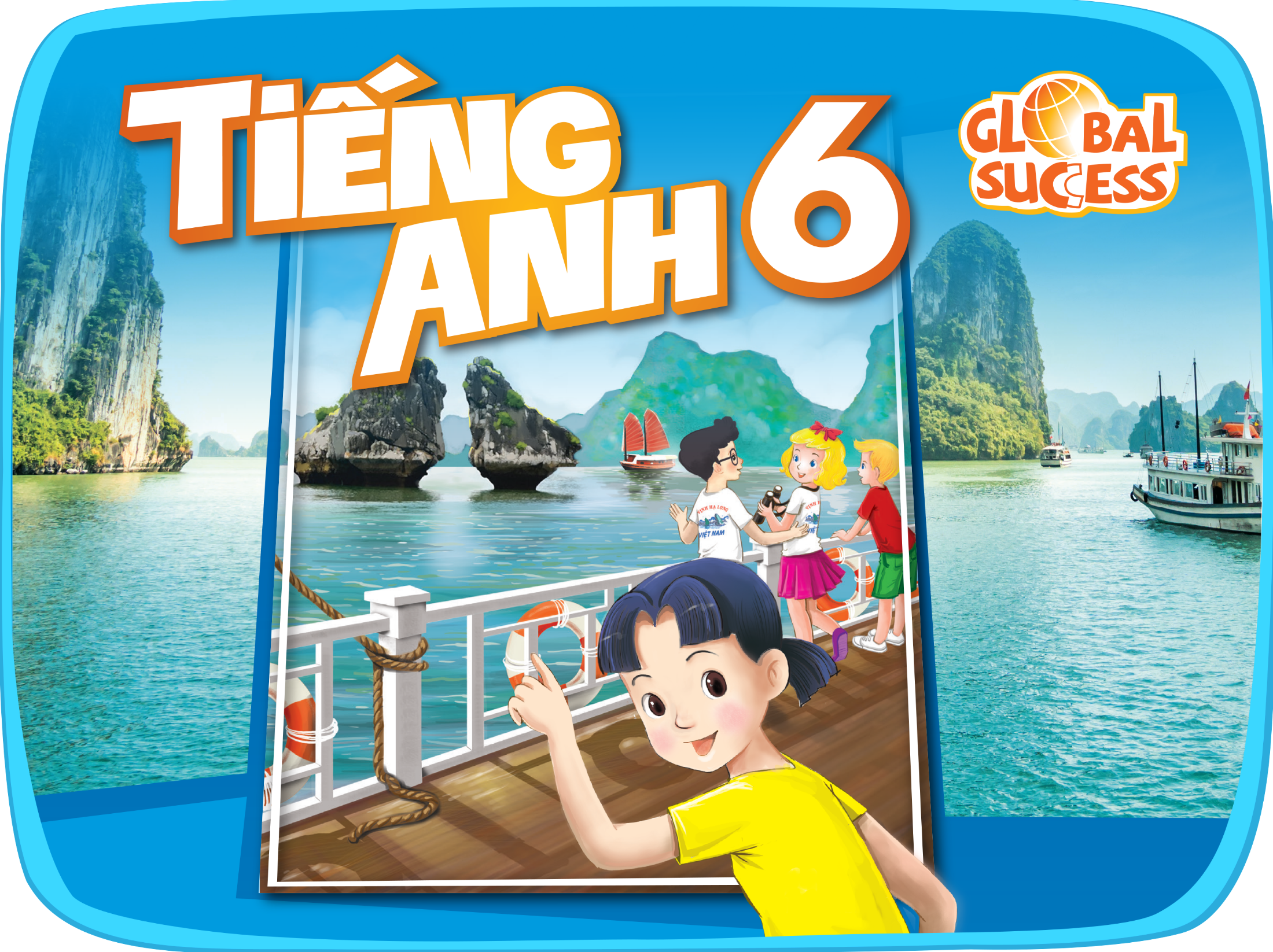 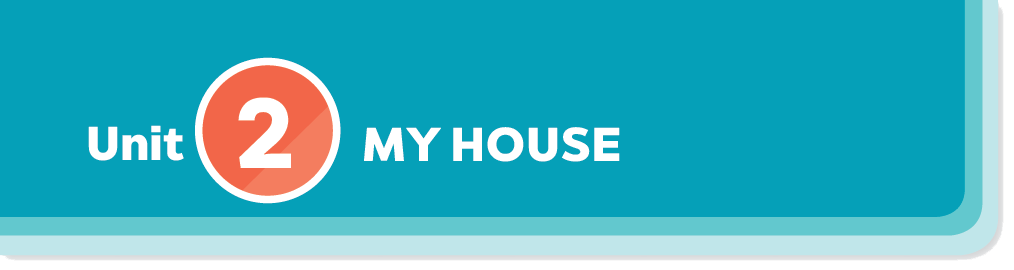 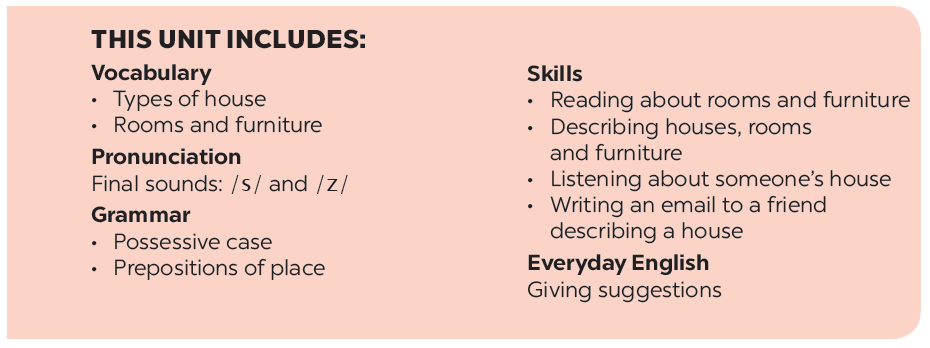 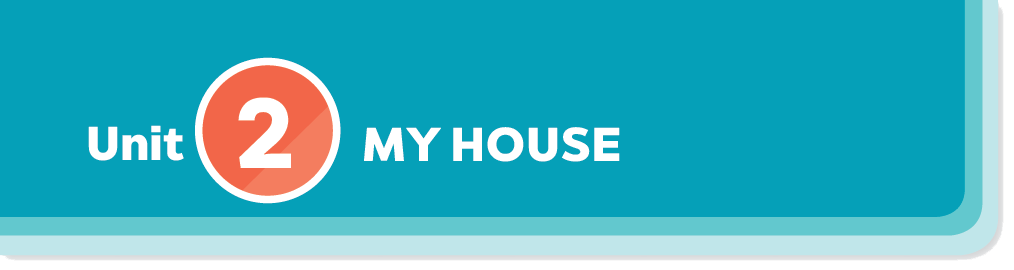 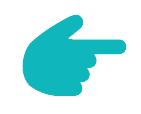 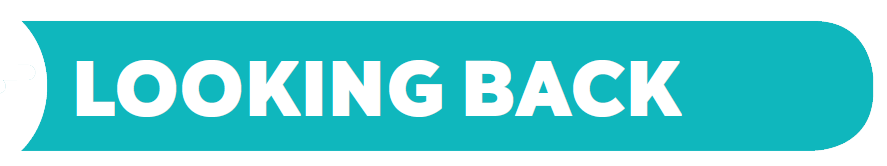 Vocabulary
Grammar
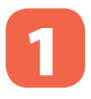 Complete the second sentence with the correct possessive form.
Put the words into the correct group. Add a new word to each group.
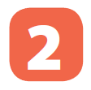 Make sentences. Use prepositions of place.
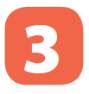 Write three sentences to describe your favourite room in your house. Write the sentences in your notebook.
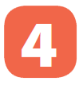 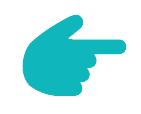 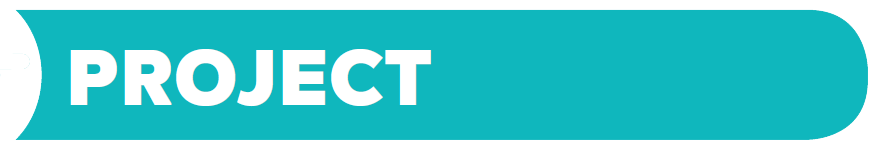 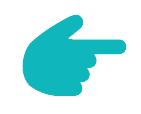 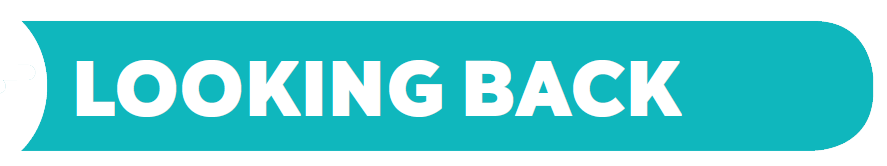 Vocabulary
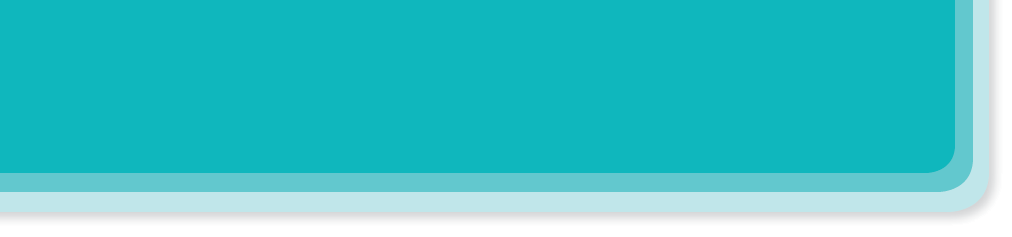 Put the words into the correct group. Add a new word to each group.
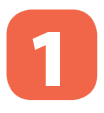 dishwasher
dishwasher
country house
country house
kitchen
bedroom
kitchen
bedroom
town house
town house
fridge
chest of drawers
sink
fridge
chest of drawers
sink
living room
living room
cupboard
cupboard
flat
bathroom
bathroom
flat
bedroom
chest of drawers
flat
town house
bathroom
sink
fridge
kitchen
country house
dishwasher
living room
cupboard
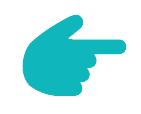 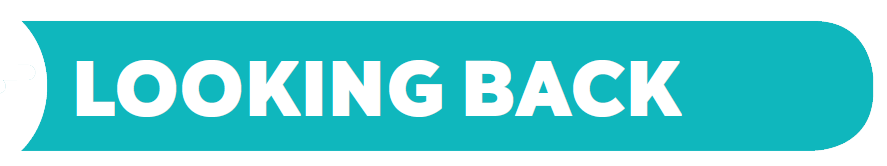 Grammar
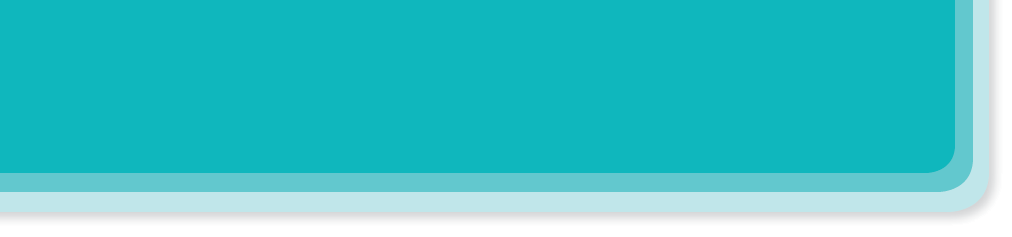 Complete the second sentence with the correct possessive form.
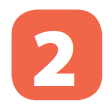 1.
2.
3.
5.
My teacher has a house next to our house.
My brother has a TV.
Elena has a big bookshelf in her bedroom.
My aunt has a daughter, Vy.
teacher’s
house.
Our house is next to my
house.
TV.
This is my
TV.
brother’s
Elena’s
There’s a big bookshelf in
bedroom.
bedroom.
4.
My grandfather likes the kitchen the best.
favourite room.
grandfather’s
The kitchen is my
favourite room.
Vy’s
I’m            cousin.
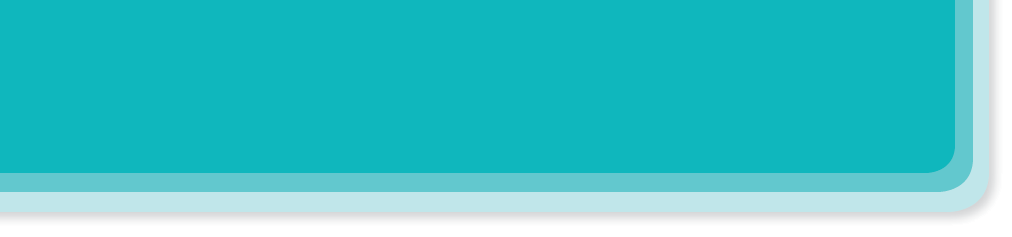 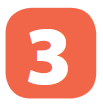 Make sentences. Use prepositions of place.
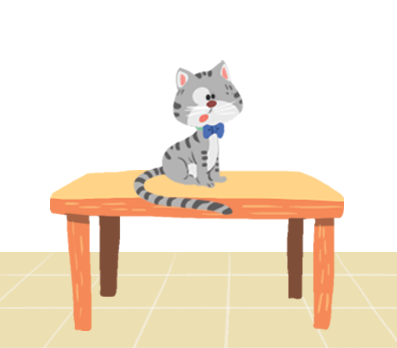 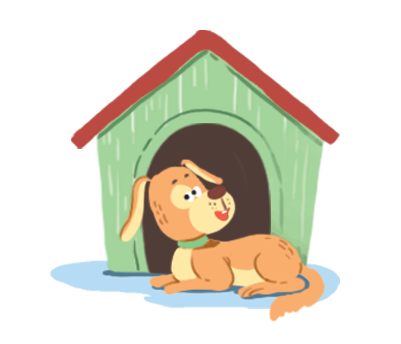 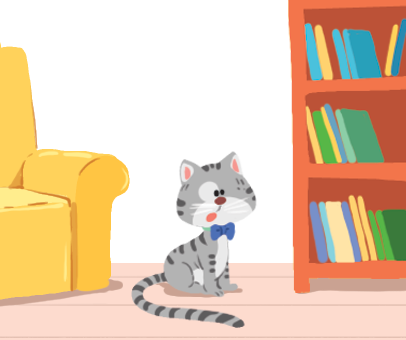 1
2
3
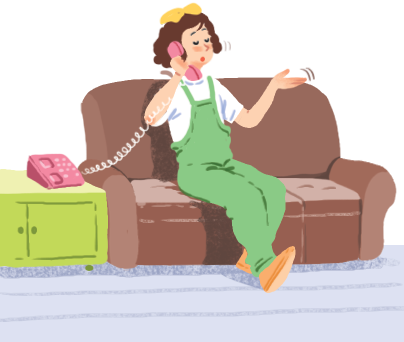 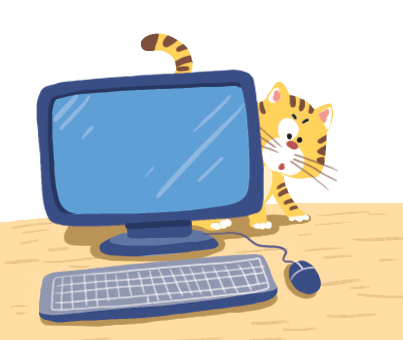 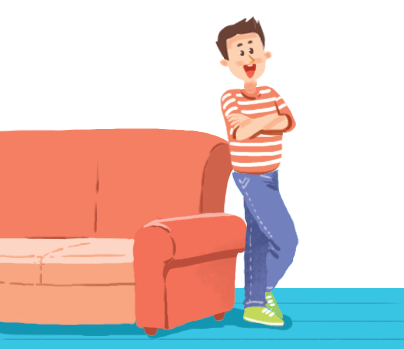 4
5
6
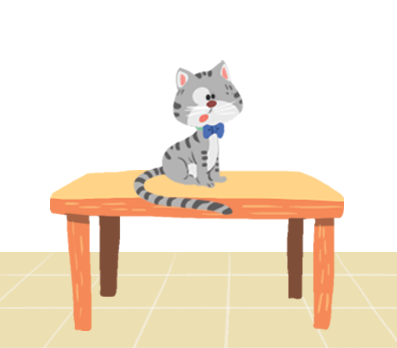 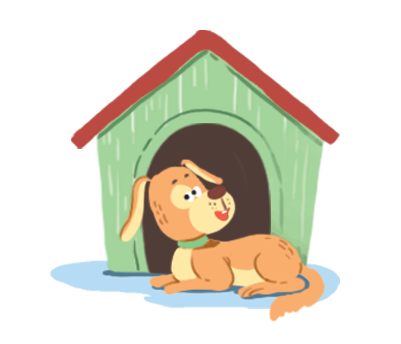 The cat
1.
.
.
The dog
is in front of
is on the table.
2.
the doghouse.
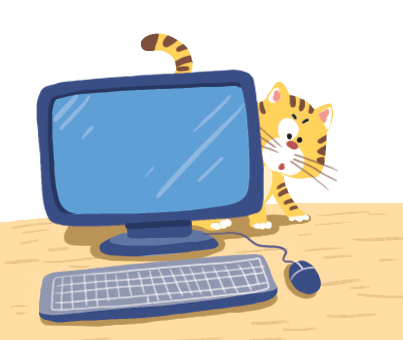 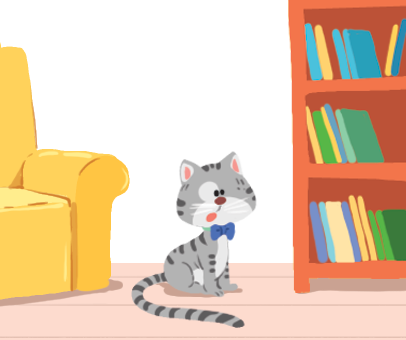 The cat
is between
The cat
.
is behind
3.
4.
.
the computer.
the sofa and the bookself.
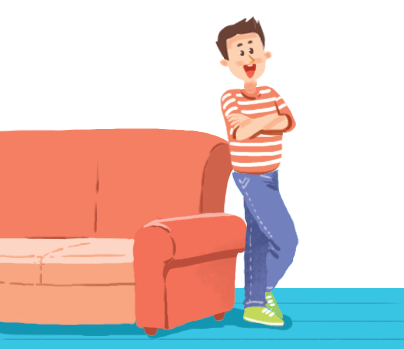 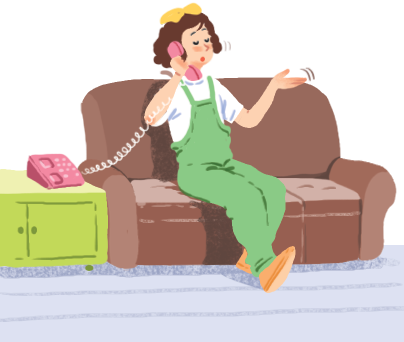 The boy
6.
is on the sofa.
The girl
.
is next to
5.
.
the sofa.
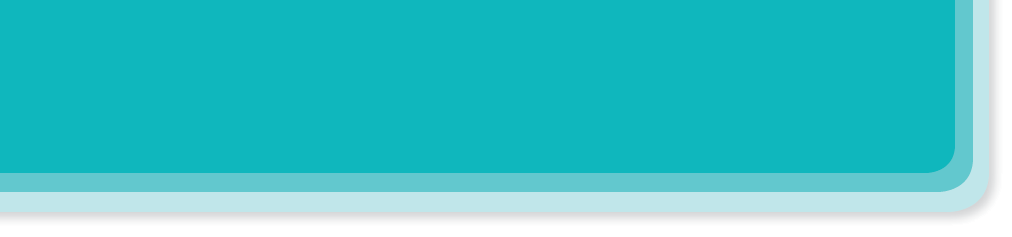 Write three sentences to describe your favourite room in your house. Write the sentences in your notebook.
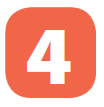 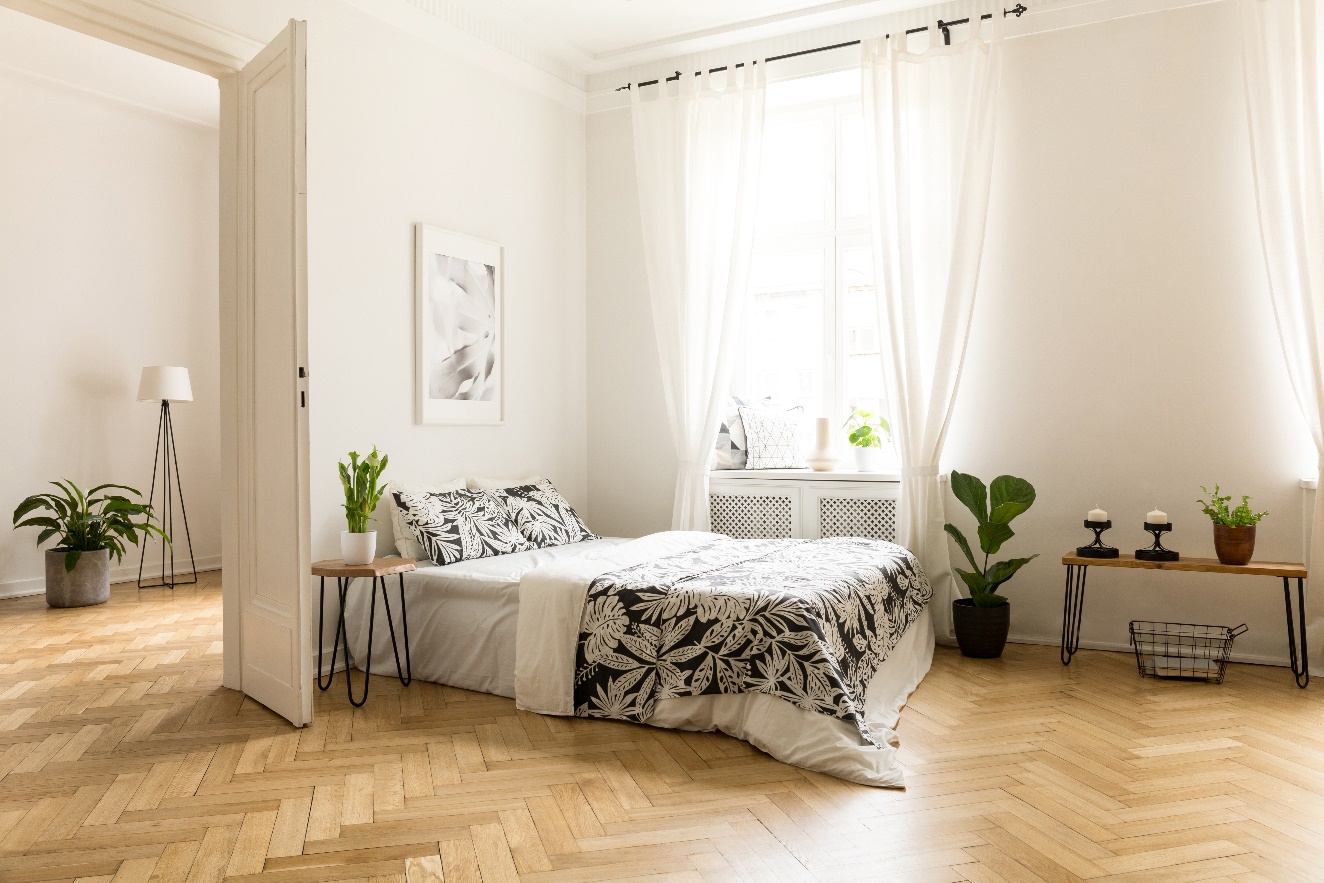 Example:
There’s a big bed next to the door.
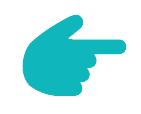 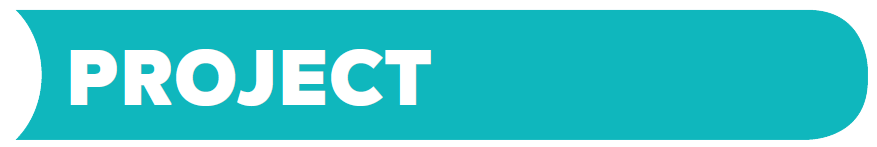 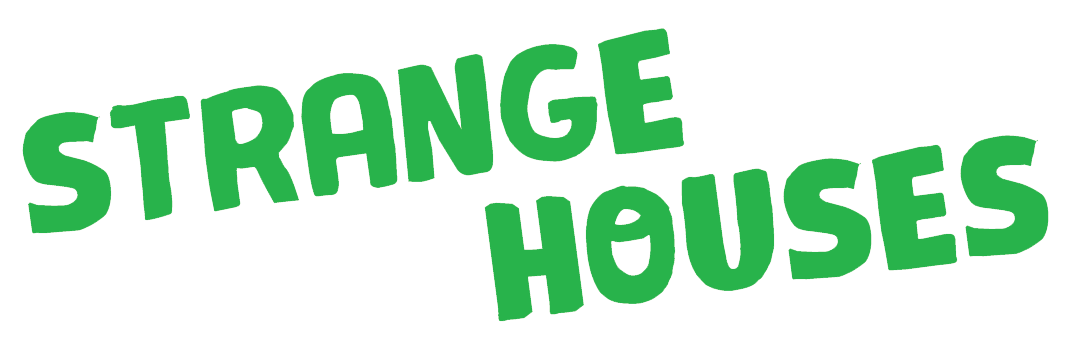 Which one would you like to live in? Why?
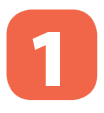 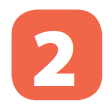 Now work in groups.
There are some strange houses
Draw your own strange house.
Decorate it.
Tell the class about your house.
around the world.
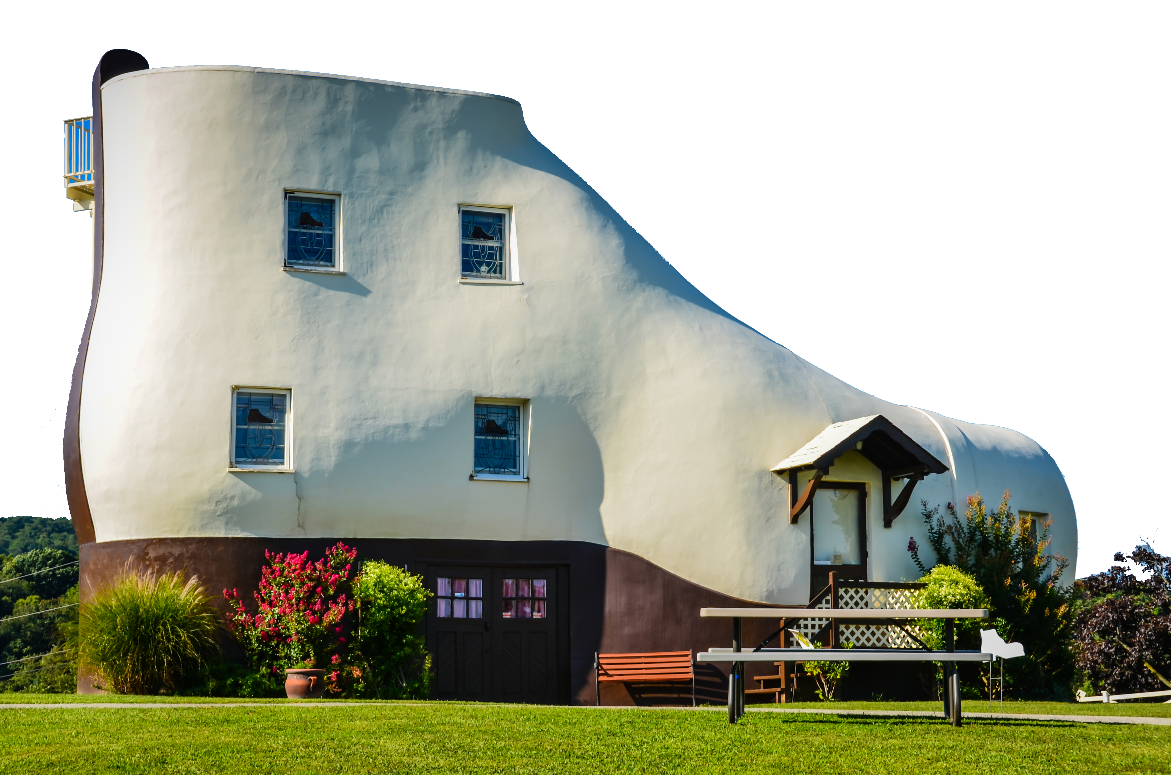 C
A
B
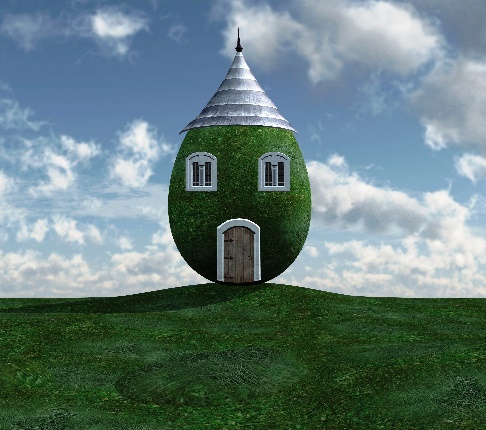 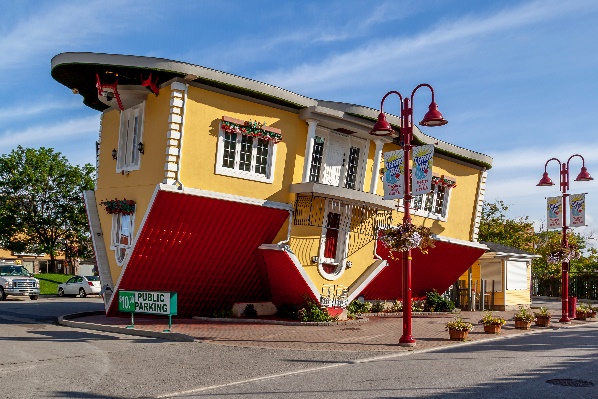 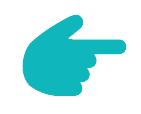 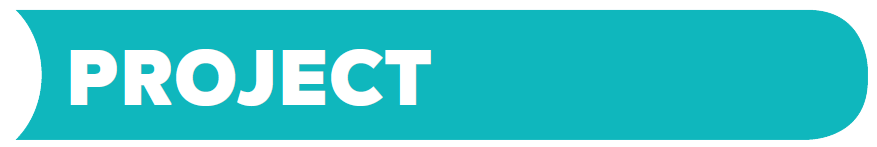 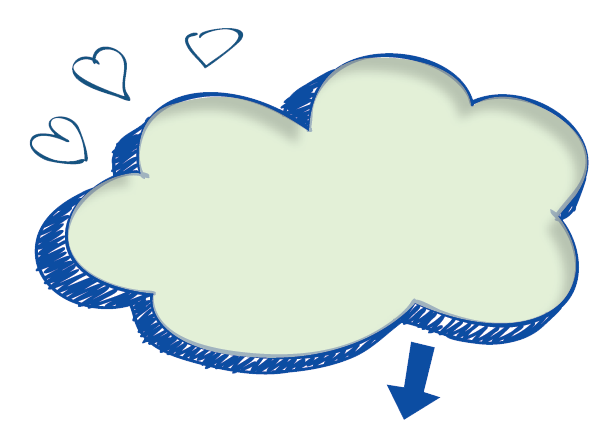 Communication, Activity 4, Page 21
Mi’s house
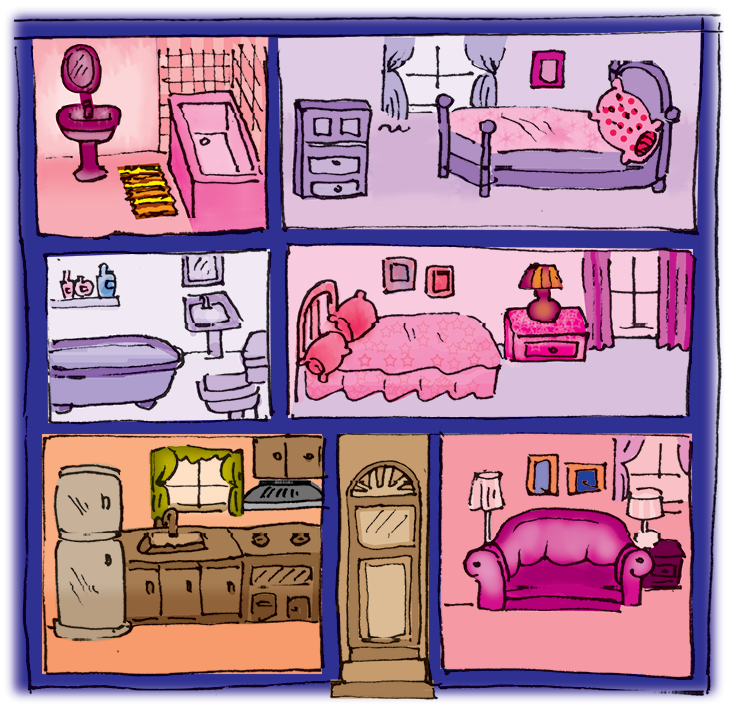 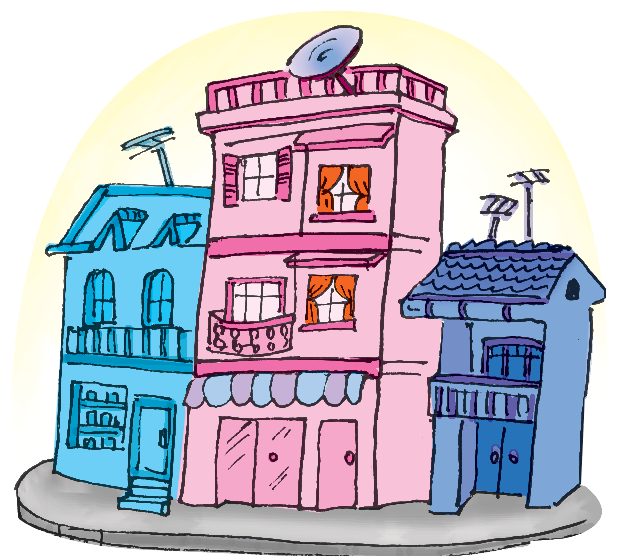 


























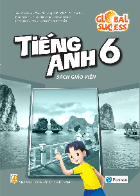 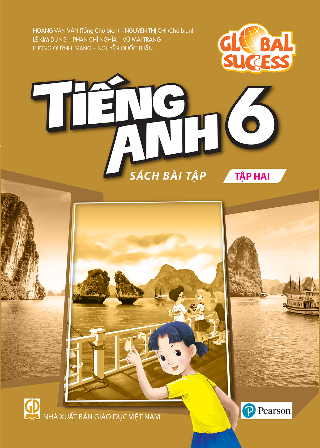 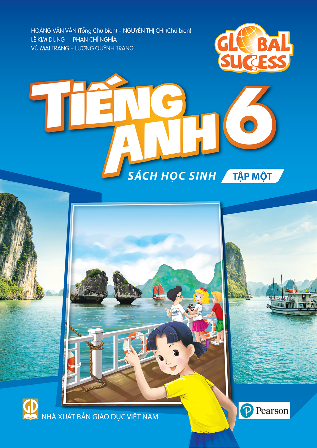 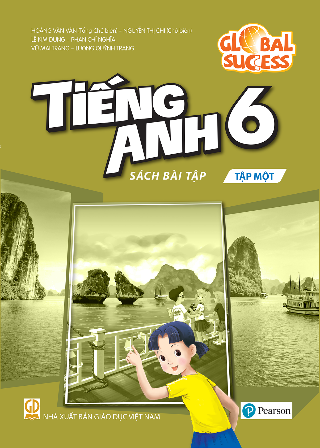 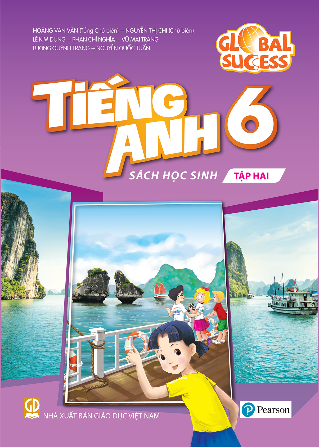